Introduction toHTML5
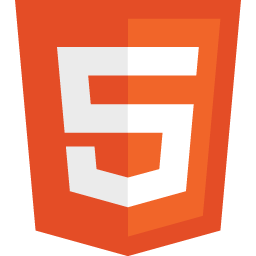 History of HTML
HTML first published
1991
HTML 2.0
1995
After HTML 4.01 was released, focus shifted to XHTML and its stricter standards.
HTML 3.2
1997
HTML 4.01
XHTML 2.0 had even stricter standards than 1.0, rejecting web pages that did not comply.  It fell out of favor gradually and was abandoned completely in 2009.
1999
XHTML 1.0
2000
2002 -2009
HTML5 is much more tolerant and can handle markup from all the prior versions.
XHTML 2.0
Though HTML5 was published officially in 2012, it has been in development since 2004.
HTML5
2012
What is HTML5?
HTML5 is the newest version of HTML, only gaining partial support by the makers of web browsers in recent years.
It incorporates all features from earlier versions of HTML, including the stricter XHTML.
It adds a diverse set of new tools for the web developer to use.
It is still a work in progress.
XHTML5 is under development
Goals of HTML5
Support all existing web pages.  With HTML5, there is no requirement to go back and revise older websites.
Reduce the need for external plugins and scripts to show website content.
Improve the semantic definition (i.e. meaning and purpose) of page elements.
Make the rendering of web content universal and independent of the device being used.
Handle web documents errors in a better and more consistent fashion.
New Elements in HTML5
<article>
<aside>
<audio>
<canvas>
<datalist>
<figure>
<figcaption>
<footer>
<header>
<hgroup>
<mark>
<nav>
<progress>
<section>
<source>
<svg>
<time>
<video>
These are just some of the new elements introduced in HTML5.
Other New Features in HTML5
Built-in audio and video support (without plugins)
Enhanced form controls and attributes
The Canvas (a way to draw directly on a web page)
Drag and Drop functionality
Support for CSS3 (the newer and more powerful version of CSS)
More advanced features for web developers, such as data storage and offline applications.
First Look at HTML5
XHTML documents were required to begin with a DOCTYPE declaration:
<!DOCTYPE html PUBLIC "-//W3C//DTD XHTML 1.0 Transitional//EN"
   "http://www.w3.org/TR/xhtml1/DTD/xhtml1-transitional.dtd">
In HTML5, there is just one possible DOCTYPE declaration and it is simpler:
<!DOCTYPE html>
Just 15 characters!
The DOCTYPE tells the browser which type and version of document to expect.  This should be the last time the DOCTYPE is ever changed.  From now on, all future versions of HTML will use this same simplified declaration.
How to make a web page
Create an HTML file
Upload the file to a web server

An HTML file contains a nested hierarchy of tags, which provide a structure for the document
The top level tag is <html>
It contains two standard tags: <head> & <body>
<html>
    <head></head>
    <body></body>
</html>
Most opening tags have a matching closing tag
An element is a pair of matching tags and everything they contain
Tags can also have attributes that affect the way they are interpreted
The <html> Element
This is what the <html> element starting tag looked like in XHTML:
<html xmlns="http://www.w3.org/1999/xhtml" xml:lang="en" lang="en">
Again, HTML5 simplifies this line:
<html lang="en">
The lang attribute in the <html> element declares which language the page content is in.  Though not strictly required, it should always be specified, as it can assist search engines and screen readers.
Each of the world’s major languages has a two-character code, e.g. Spanish = "es", French = "fr", German = "de", Chinese = "zh", Arabic = "ar".
The <head> Element
Here is a typical XHTML <head> element:
<head>
  <meta http-equiv="Content-type" content="text/html; charset=UTF-8" />
  <title>My First XHTML Page</title>
  <link rel="stylesheet" type="text/css" href="style.css" />
</head>
And the HTML5 version:
<head>
  <meta charset="utf-8">
  <title>My First HTML5 Page</title>
  <link rel="stylesheet" href="style.css">
</head>
Notice the simplified character set declaration, the shorter CSS stylesheet link text, and the removal of the trailing slashes for these two lines.
Basic HTML5 Web Page
Putting the prior sections together, and now adding the <body> element and closing tags, we have our first complete web page in HTML5:
<!DOCTYPE html>
<html lang="en">
<head>
  <meta charset="utf-8">
  <title>My First HTML5 Page</title>
  <link rel="stylesheet" href="style.css">
</head>
<body>
  <p>HTML5 is fun!</p>
</body>
</html>
Let's open this page in a web browser to see how it looks…
Viewing the HTML5 Web Page
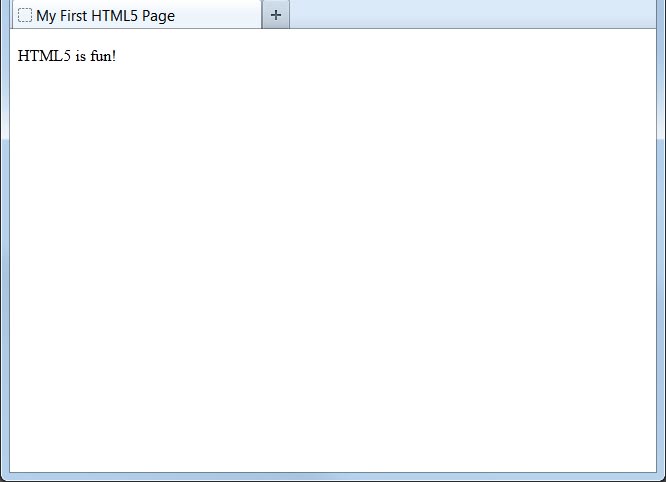 Even though we used HTML5, the page looks exactly the same in a web browser as it would in XHTML.  Without looking at the source code, web visitors will not know which version of HTML the page was created with.
Viewing the Page Source
Using “Chrome Developer Tools” (or equivalent) allows you to see the HTML behind a page
The easiest key shortcut for this is F12
Let's explore this a bit...

When we get into advancedHTML pages, this can bereally important for learninghow someone did something
It is also a HUUGE help in debugging code
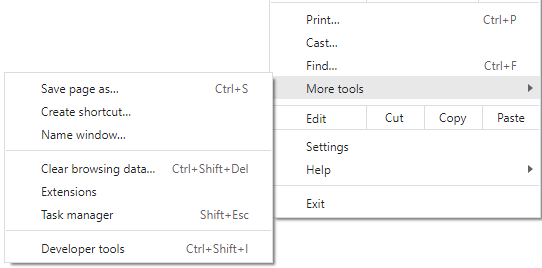 File Transfer Protocol
An FTP program (also called an 'FTP Client')can be used to transfer (upload) files from yourcomputer to your directory on the web server
I recommend WinSCP in this course
It is already installed on our lab PCs
Demo...
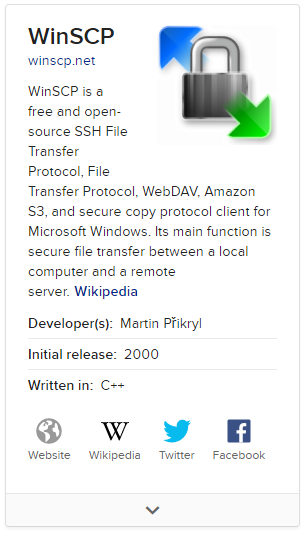 Basic Tags
<p>This is a paragraph</p>
<h1>This is a large header</h1>
<h3>This is a small header</h3>
<h6>This is a tiny header</h6>
<b>, <i>, <strong>, <emphasis>
Lists: ordered <ol> vs. unordered <ul>
<li>This is a list element</li>
Links: anchor element with URL source as href attribute
Images: <img> tag with src attribute for file location
<div> vs. <span>